Фонд развития САФУ имени М.В.Ломоносова
в 2017-2019 гг.


Информация для заседания Попечительского совета фонда




31 мая 2019 г.

Архангельск
1
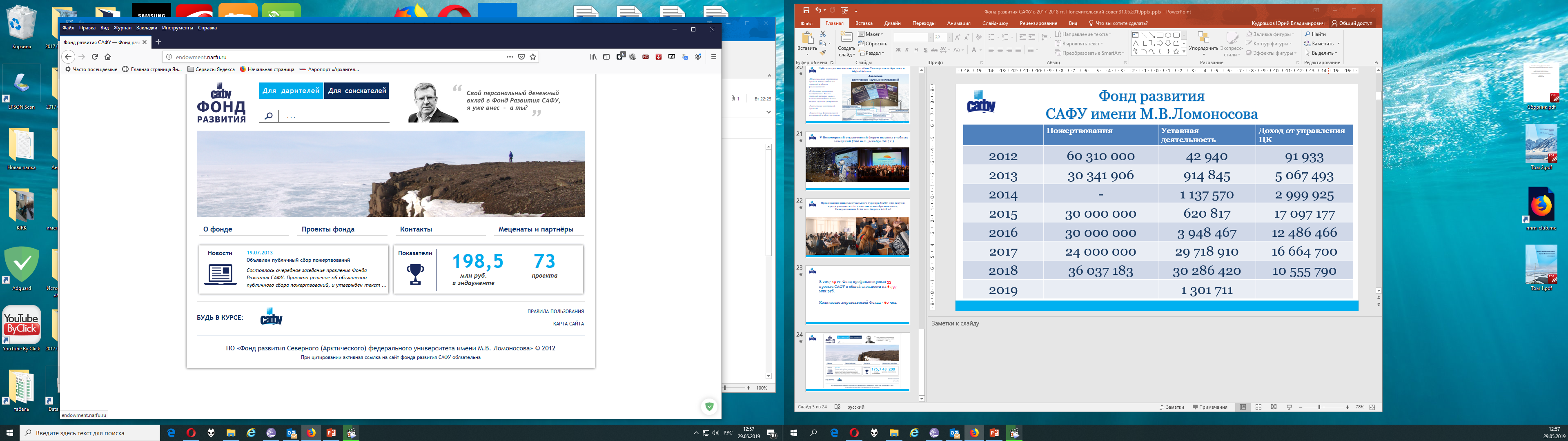 Основные направления расходования средств Фонда в 2017-2020 гг.
Поддержка академической мобильности обучающихся и НПР
Привлечение видных ученых для работы в университете
Развитие инфраструктуры и материально-технической базы университета
Развитие кадрового потенциала
Поддержка/стимулирование публикационной активности сотрудников и обучающихся
Фонд развитияСАФУ имени М.В.Ломоносова
Организация и проведение университетского отборочного чемпионата по стандартам WorldSkills. 2017-2019 гг.
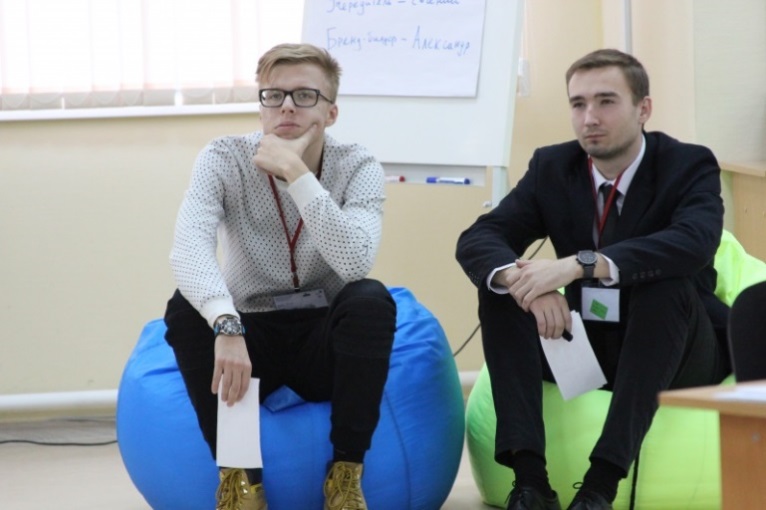 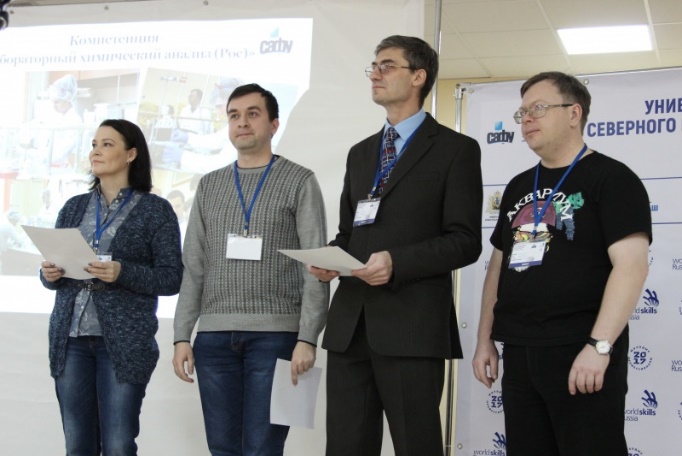 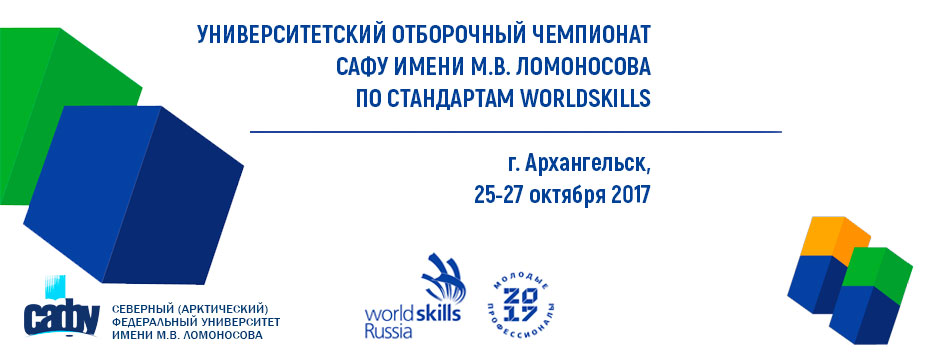 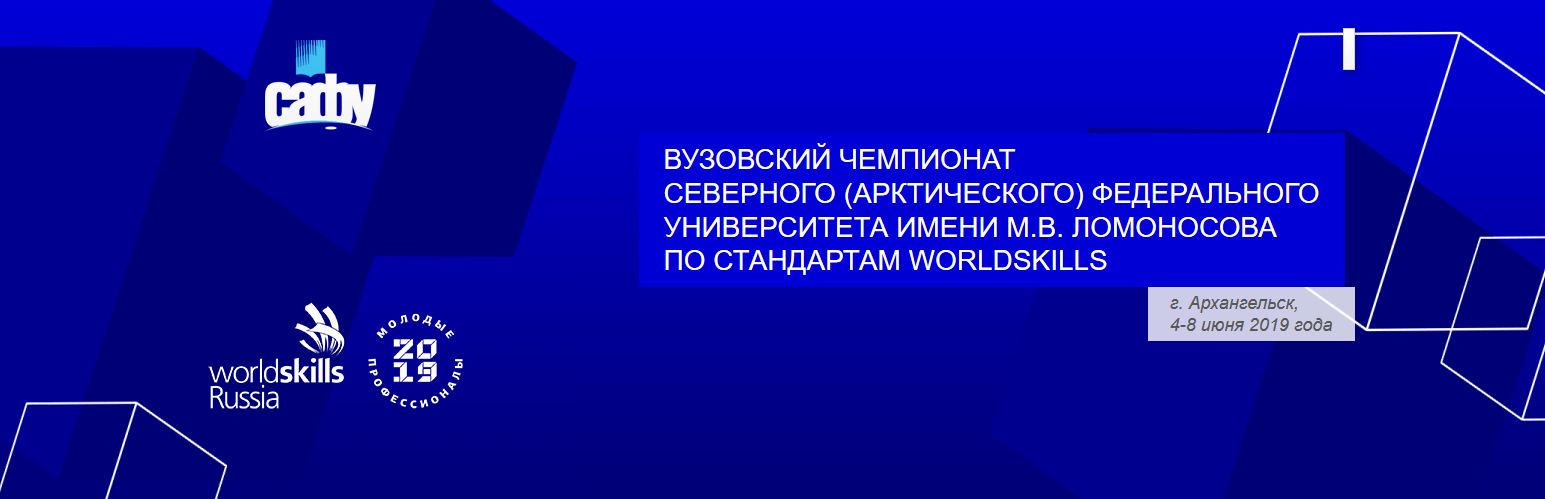 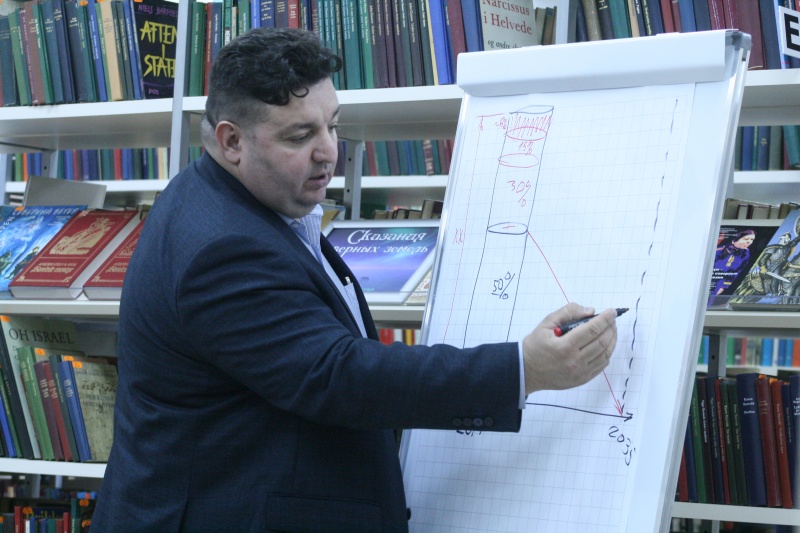 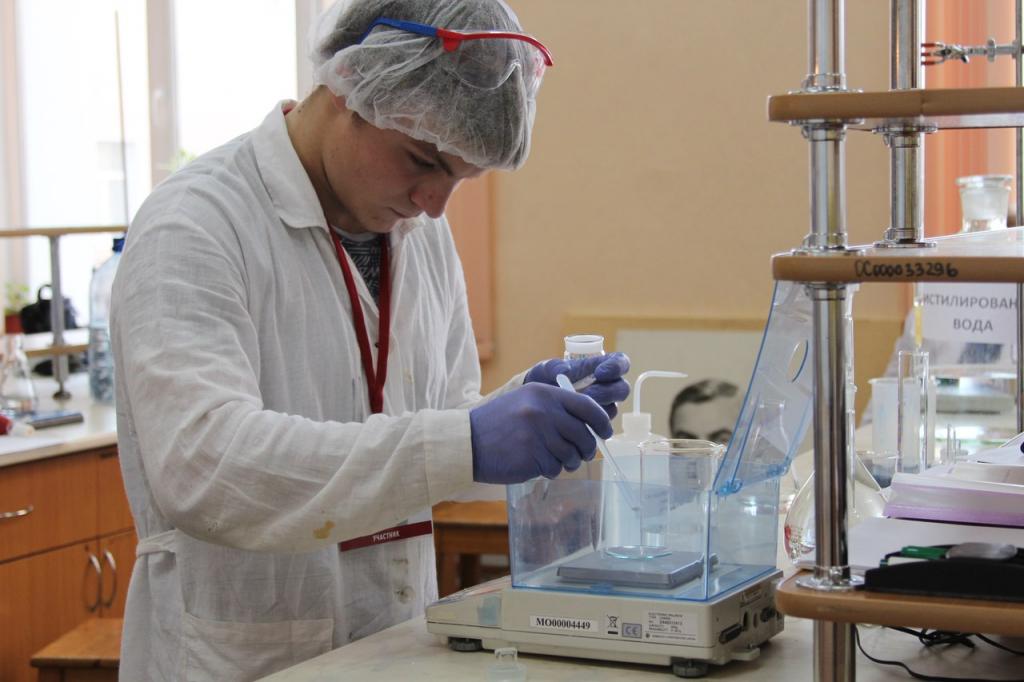 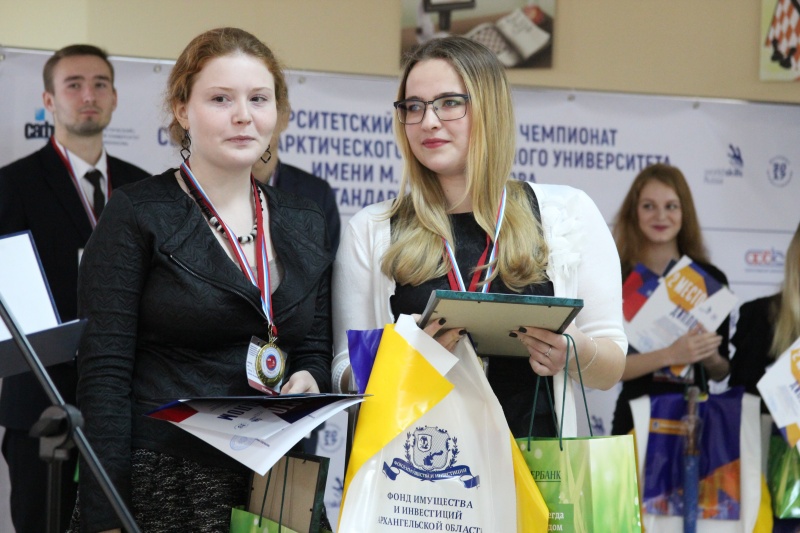 Организация и проведение Гайдаровских чтений «Цифровые технологии в управлении регионом». 2018.
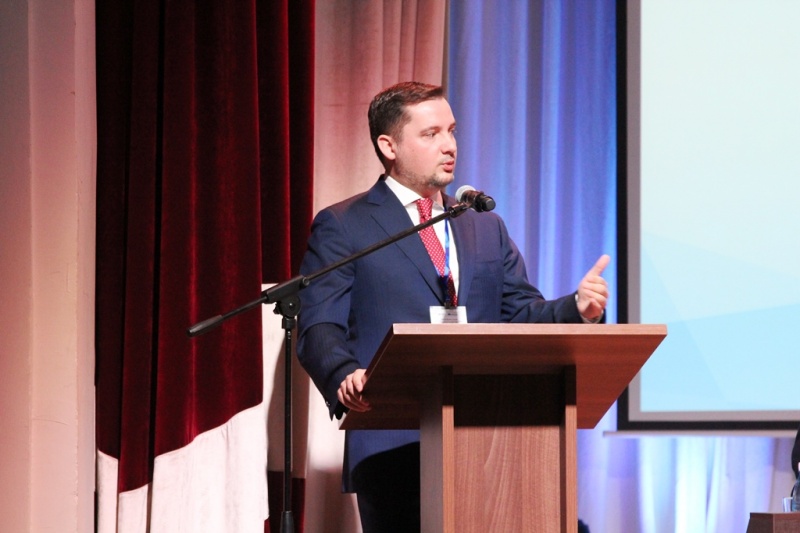 6
Создание документального фильма о САФУ для проекта А.Караулова «Неизвестная Россия». 2018
7
Серия стратегических сессий «Стратегия развития САФУ: Университет 3.0» (научный руководитель программы – профессор Московской школы управления СКОЛКОВО А.Е.Волков). 2017-2019 гг.
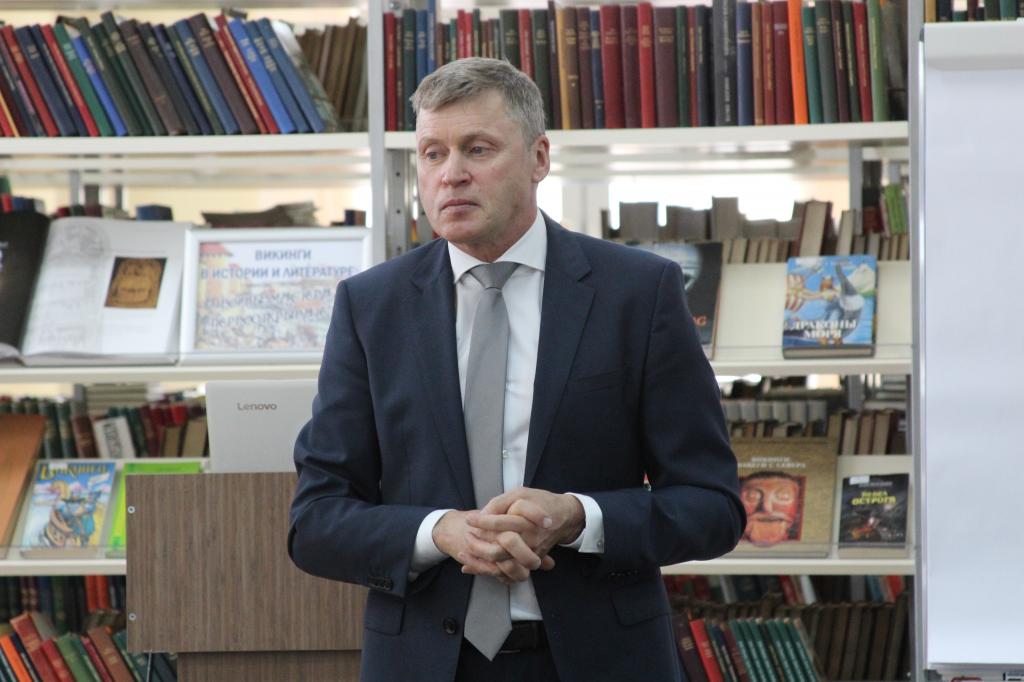 Новый рынок профессионалов 
Образование для всех
Технологические инновации
Социальные инновации
Цифровая экономика
Человек в цифровом мире
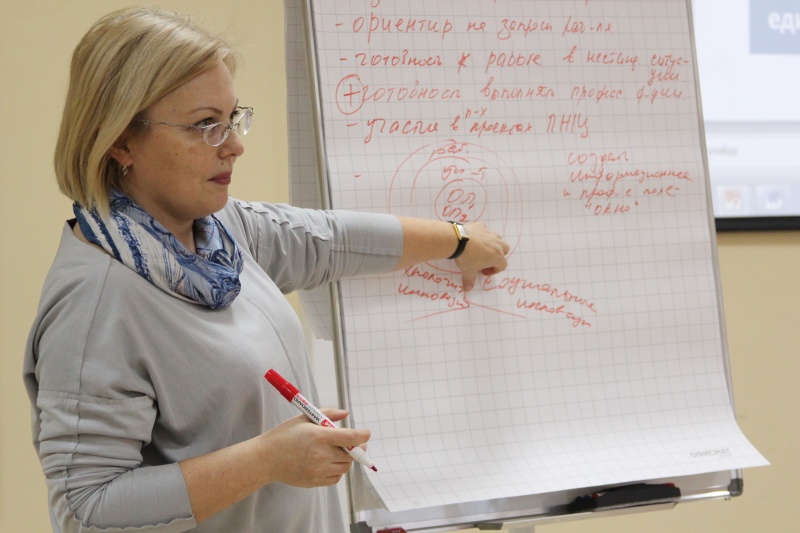 [Speaker Notes: ). В ходе программы проработан проект концептуальной модели САФУ как «Университета 3.0»; проведена серия консультаций по процессам реорганизации университета; подготовлены проекты основных политик САФУ (стратегическое развитие и трансформация университета, образовательная, научная, социальная).]
Участие сотрудников САФУ в образовательных программах
«Школа ректоров». 2017-18 гг.
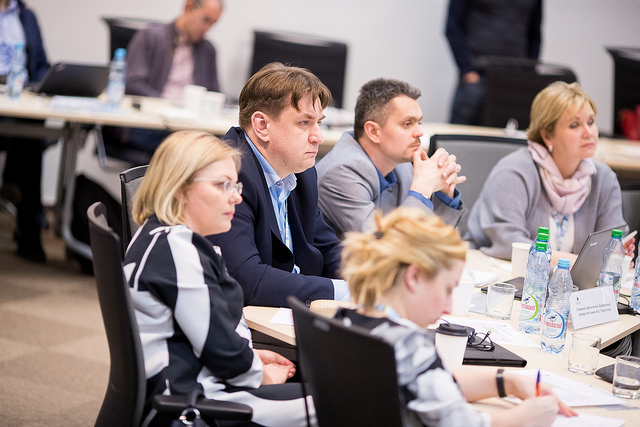 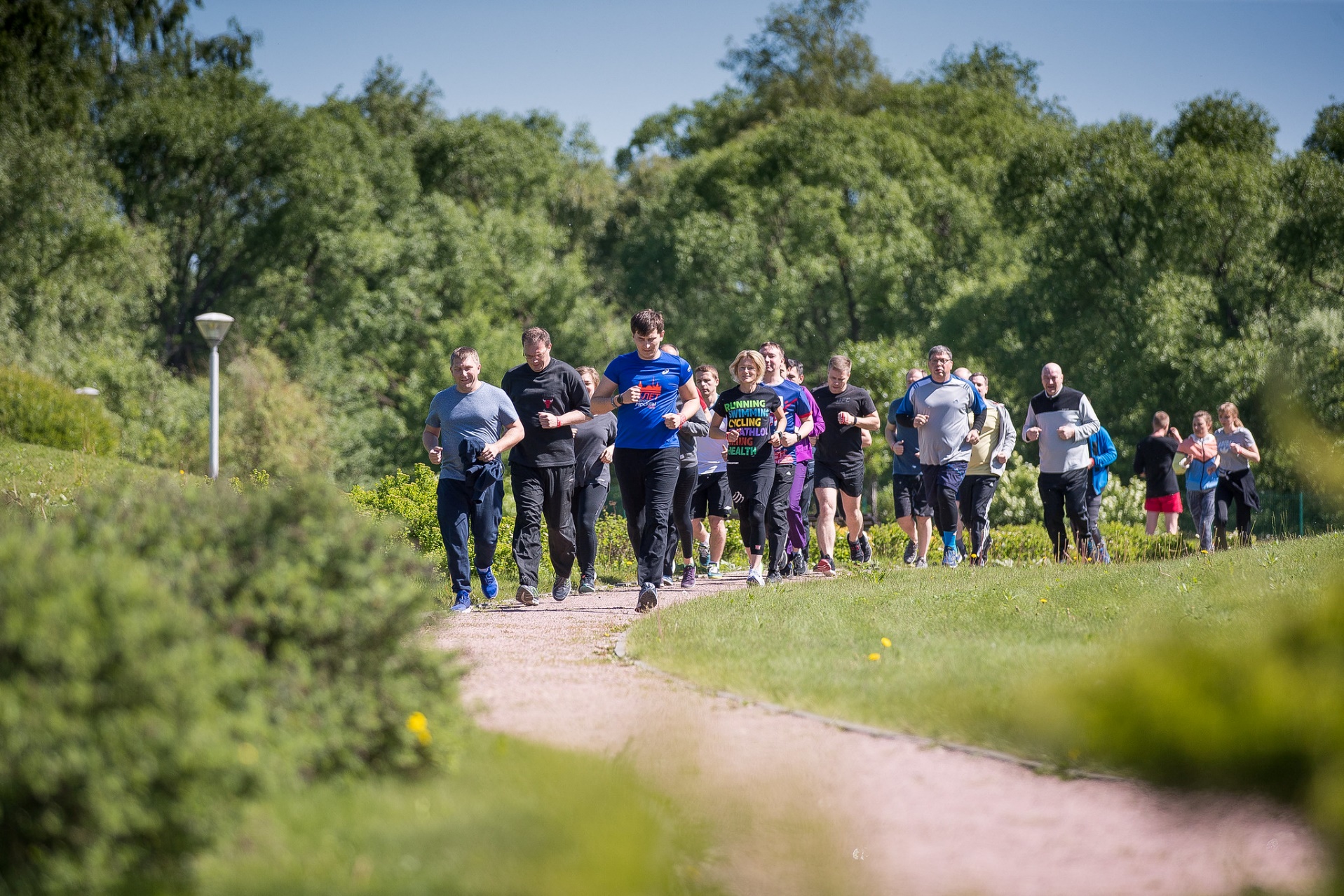 Оборудование химических лабораторий для проведения заключительного этапа Всероссийской олимпиады по химии. Более 300 участников (январь 2018 г.)
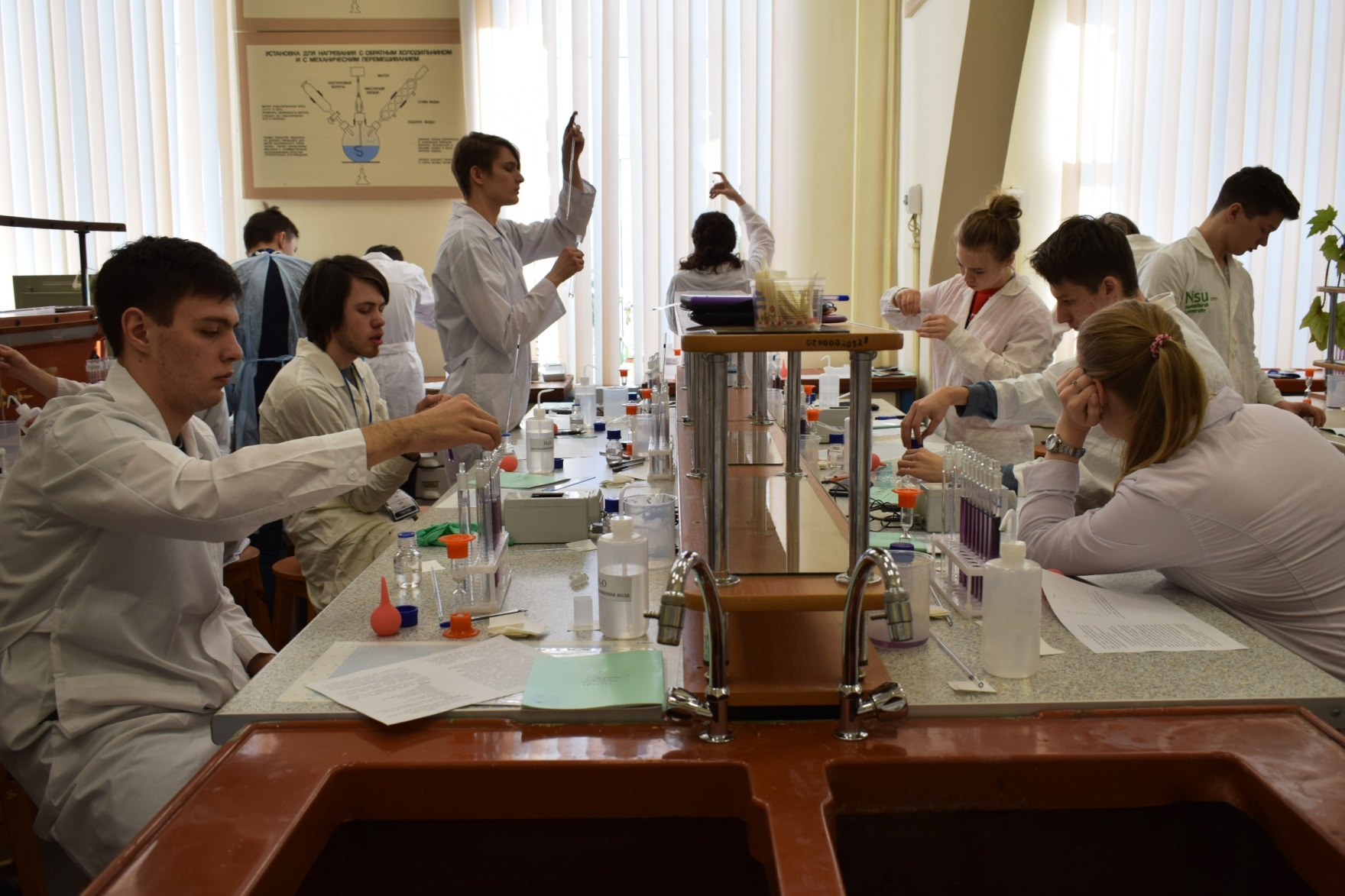 10
Создание лаборатории перспективных биоматериалови лаборатории молекулярной экологии и филогенетики. 2017-18 гг.
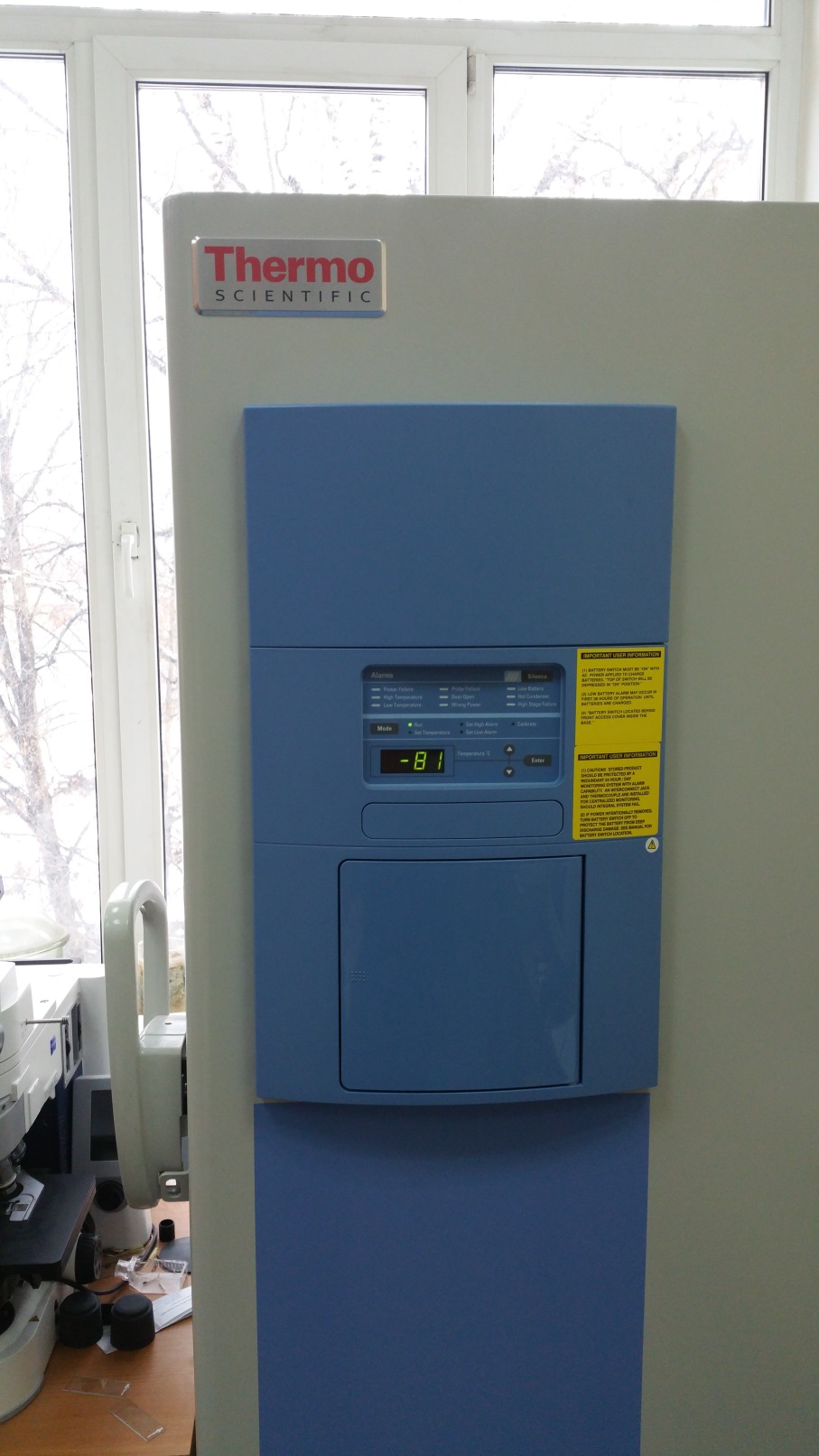 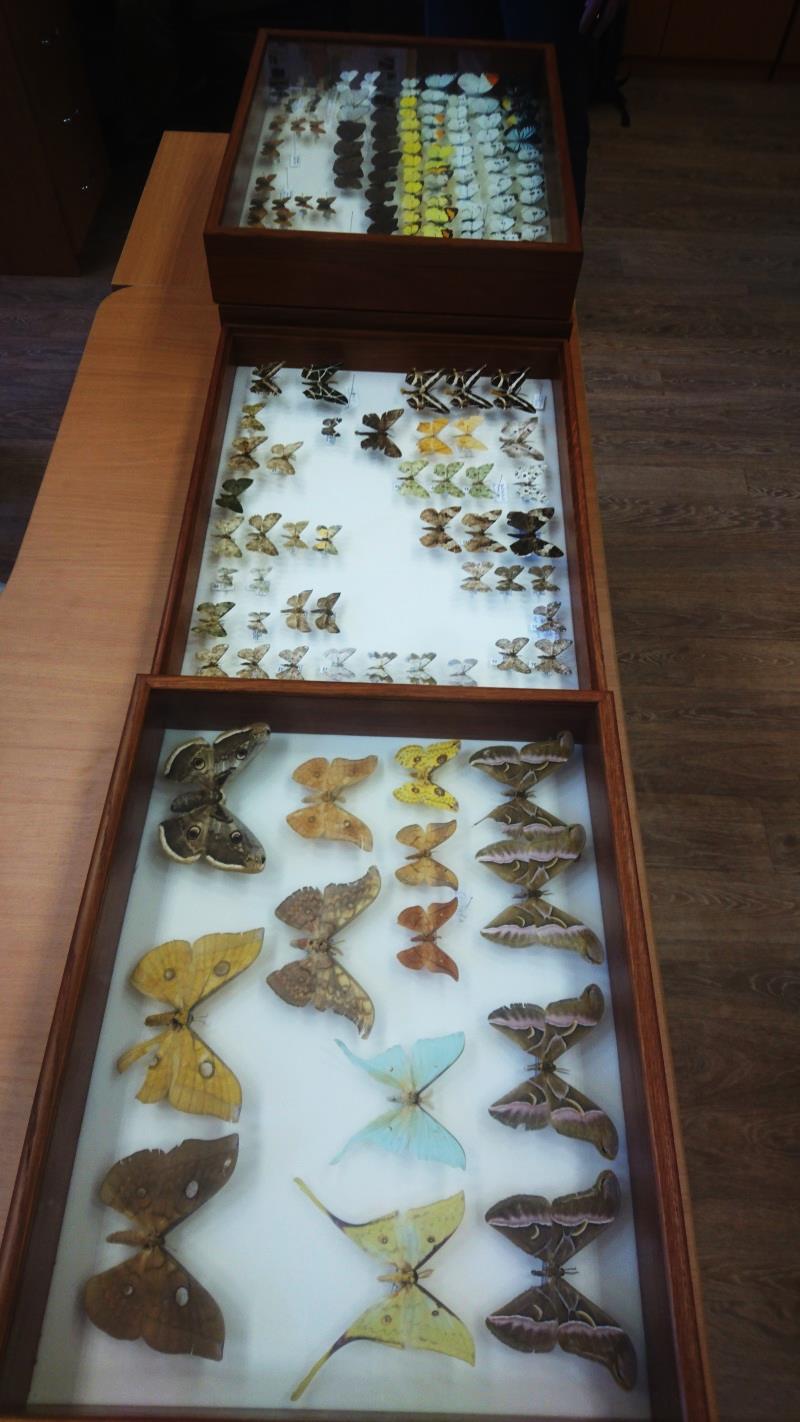 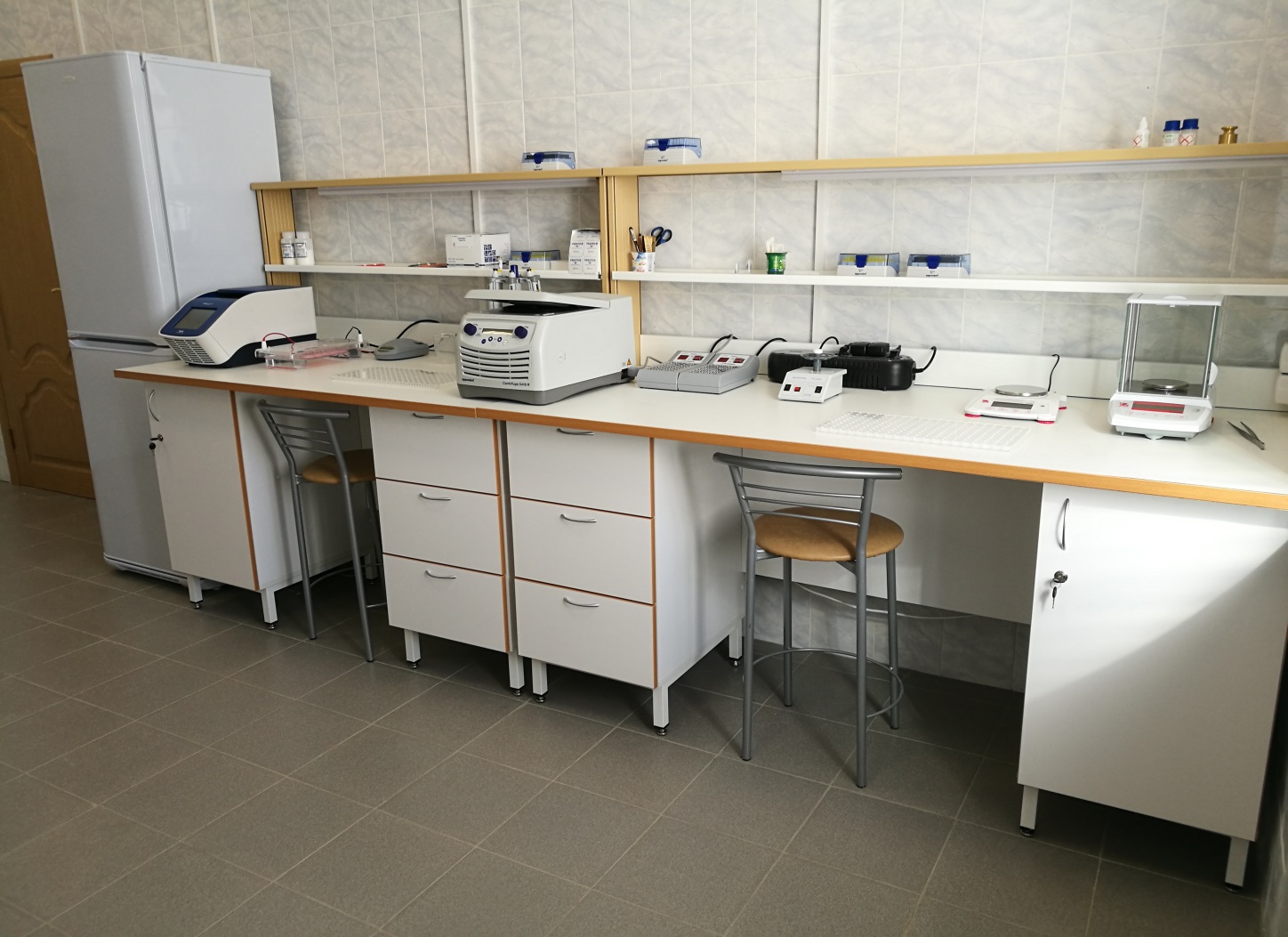 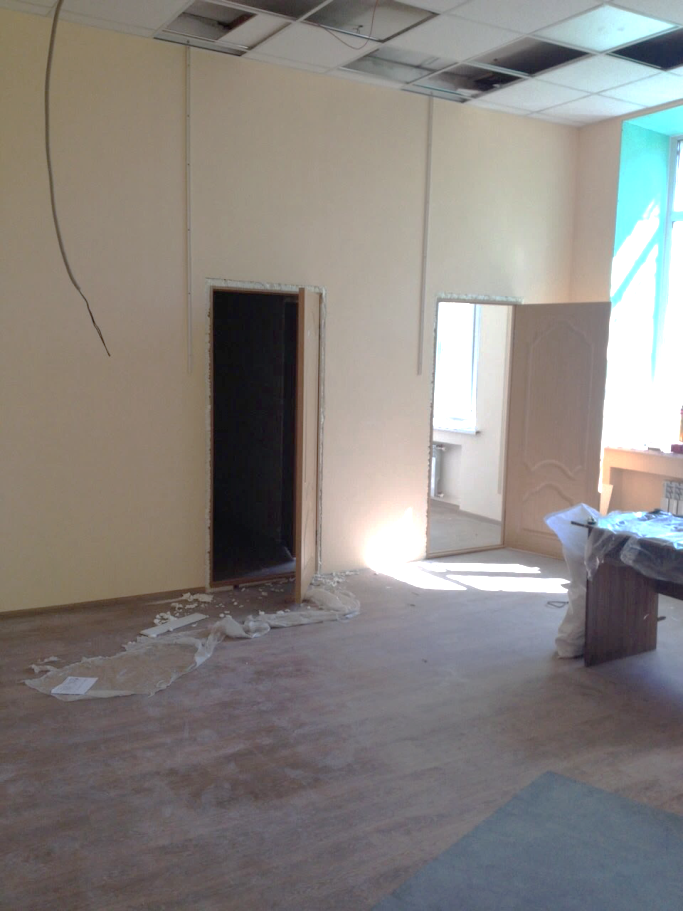 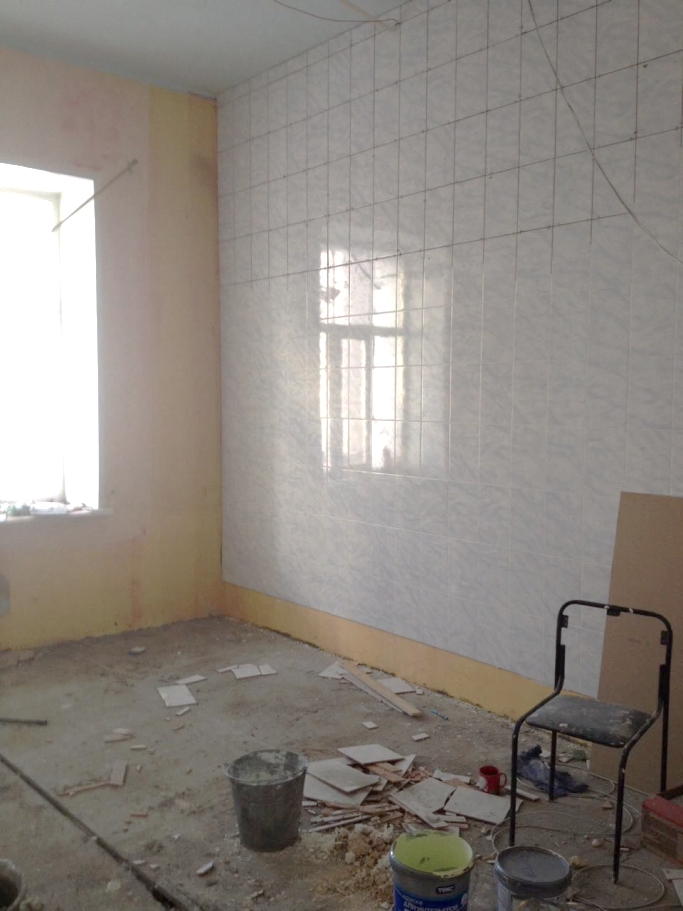 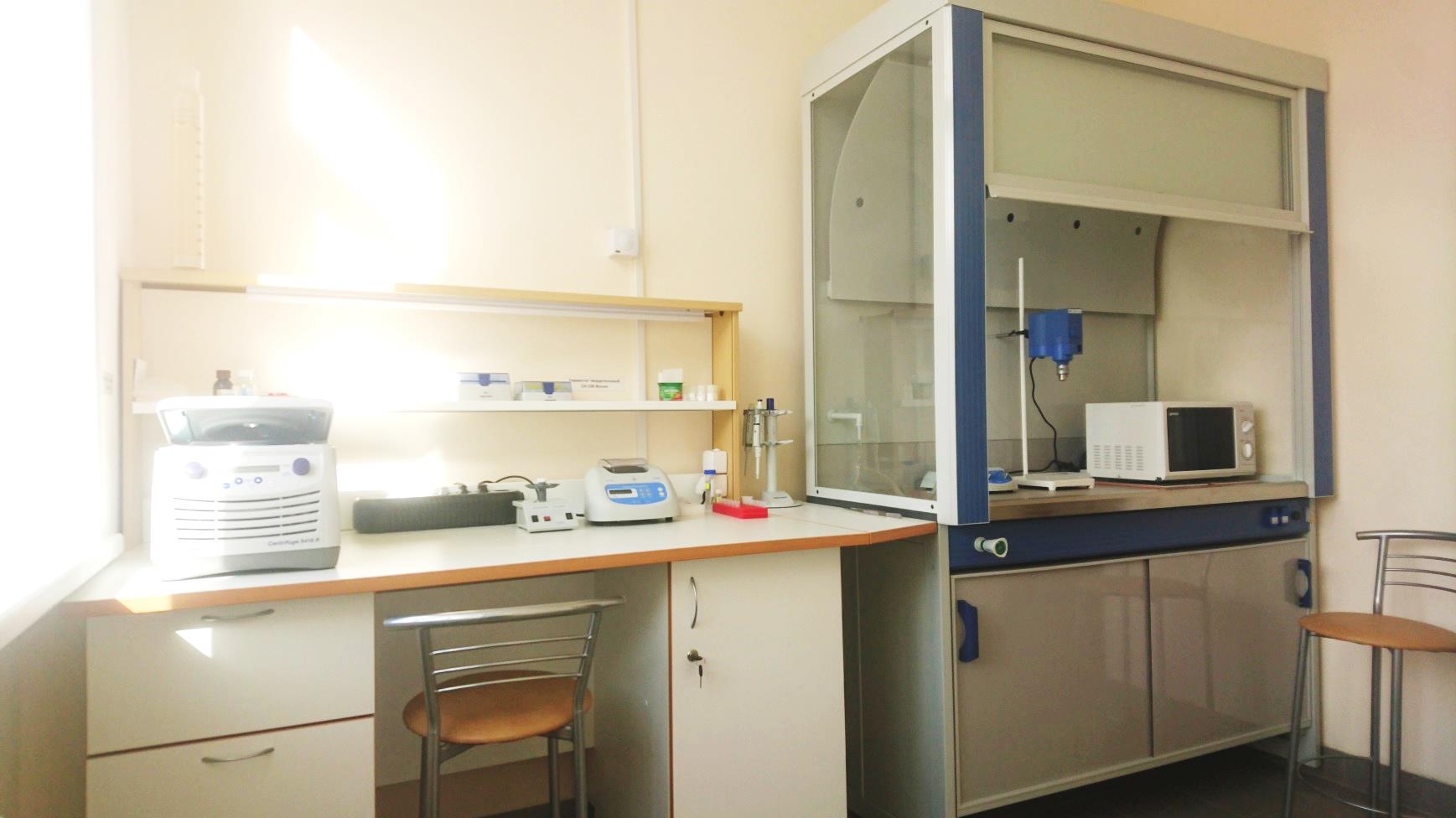 11
Разработка проектной документации и установка  системы приточно-вытяжной вентиляции в лаборатории арктического биомониторинга
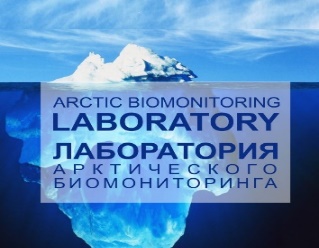 Зона пробоподготовки
Аналитическая зона
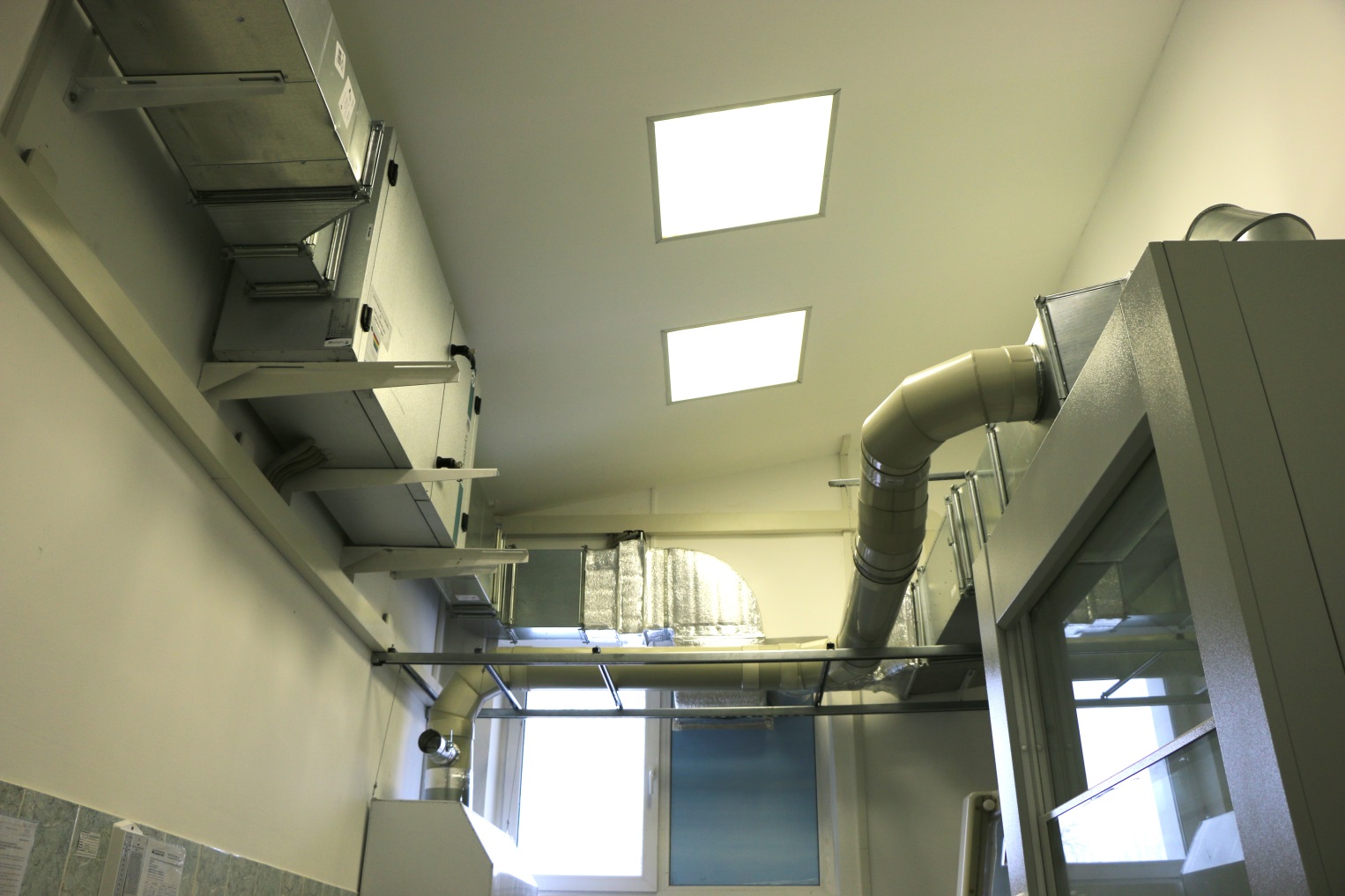 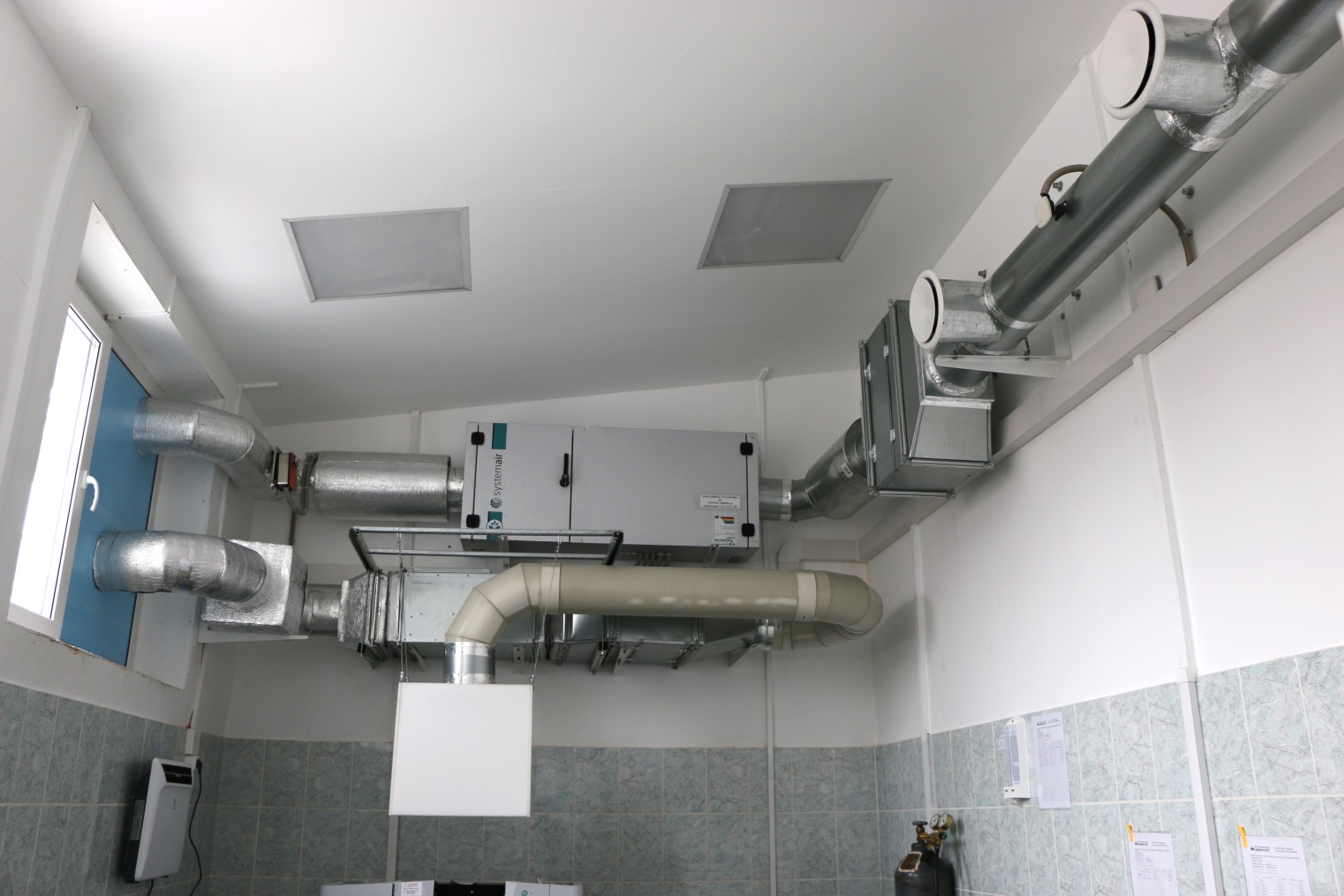 Аккредитация лаборатории арктического биомониторинга.Приобретение материалов для исследования оценки и прогнозирования рисков вредного воздействия на организм человека, связанных с переносом и распространением опасных загрязняющих веществ биологическими путями.
Успешно пройдена процедура аккредитации лаборатории по методике определения «тяжелых металлов» в продуктах питания
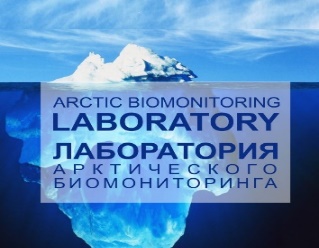 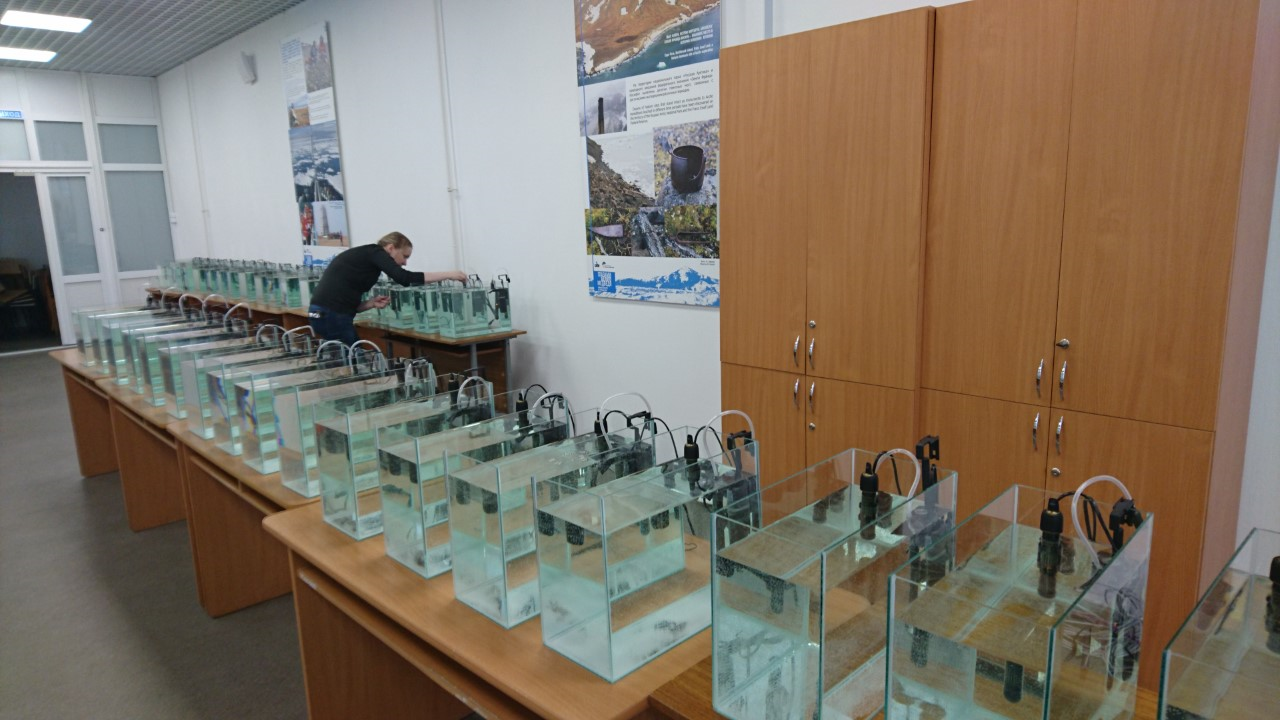 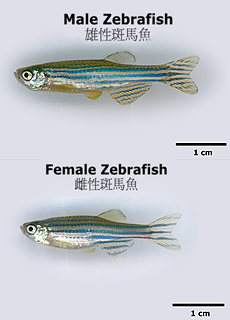 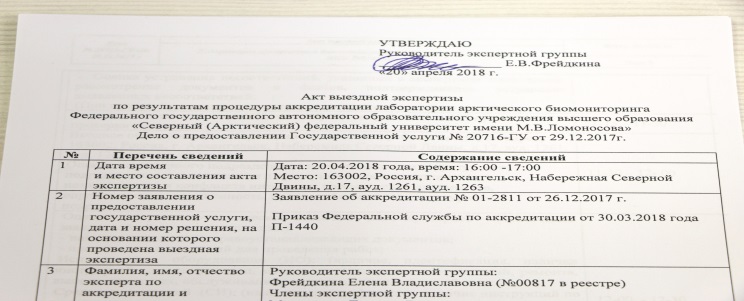 13
Стадион «Буревестник»:Устройство прыжковой ямы и установка тренажеров. Изготовление вывесок на стадион. Приобретение футбольных ворот и модульных зданий. 2017, 2018 гг.
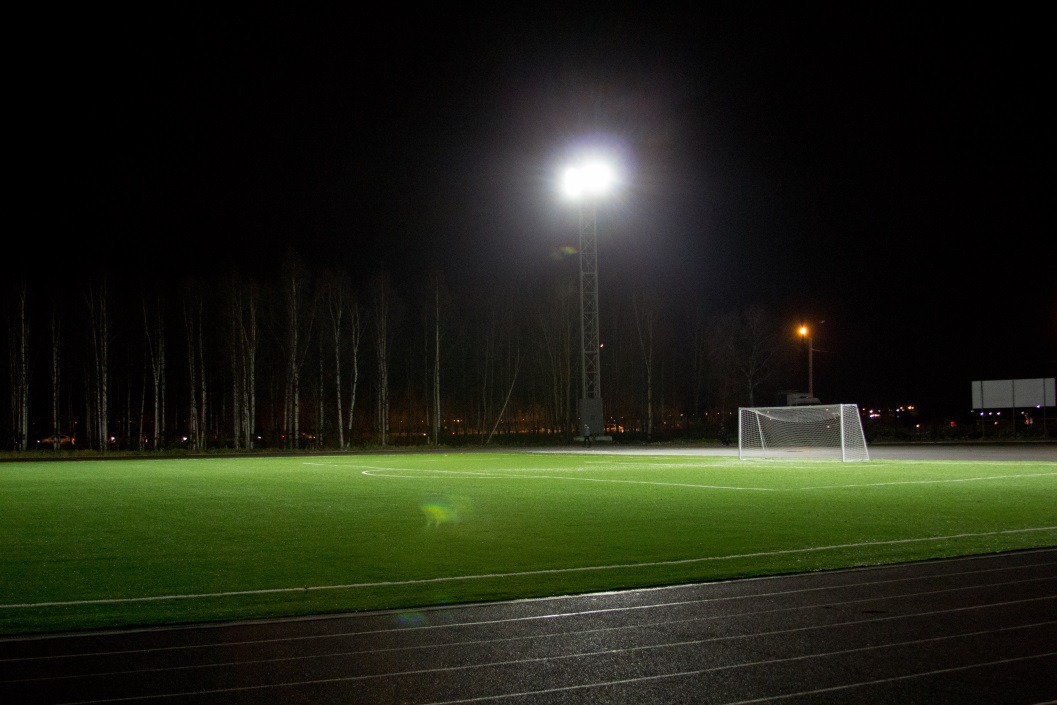 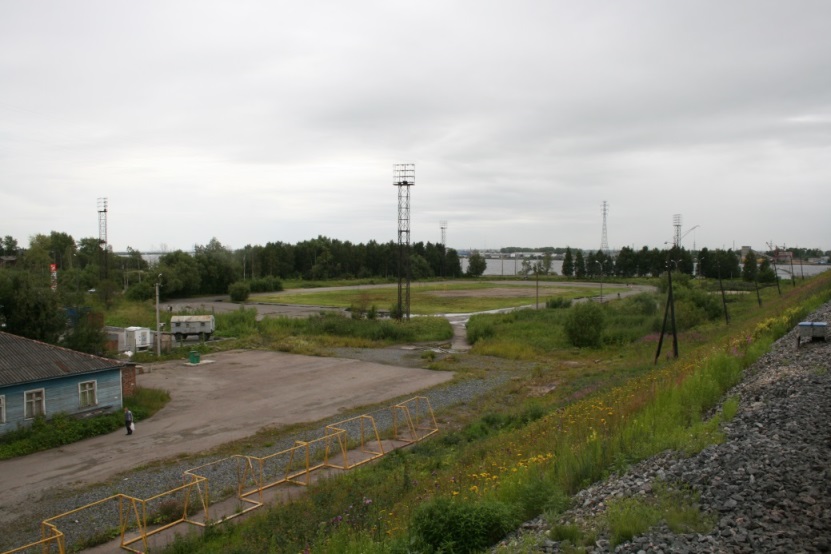 Создание технопарка - результат деятельности университета в рамках проекта «Вузы как центры пространства создания инноваций»
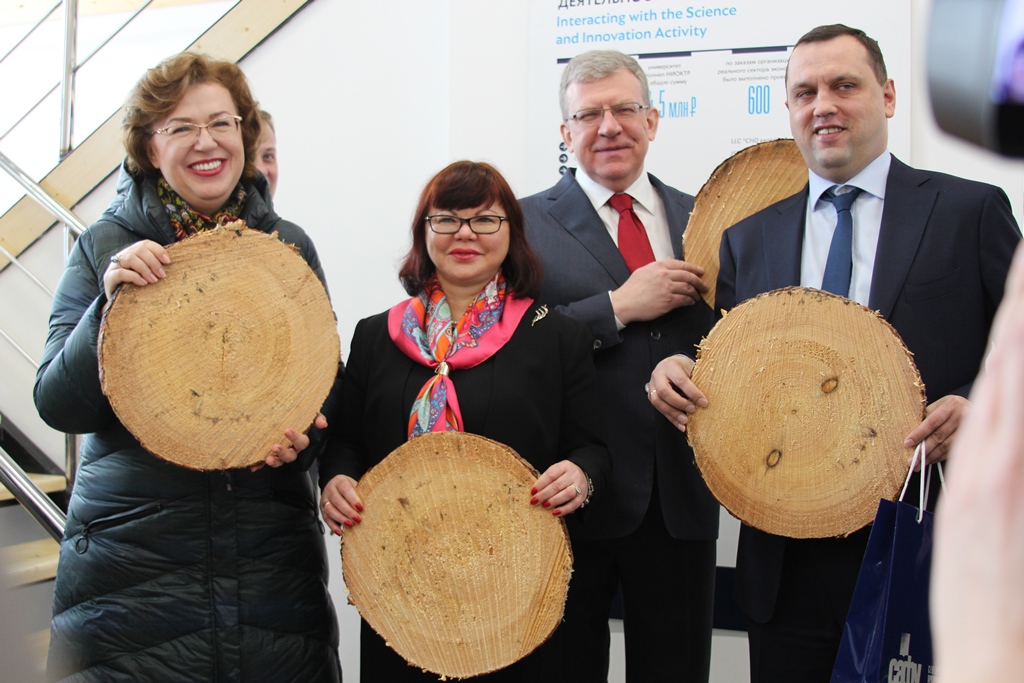 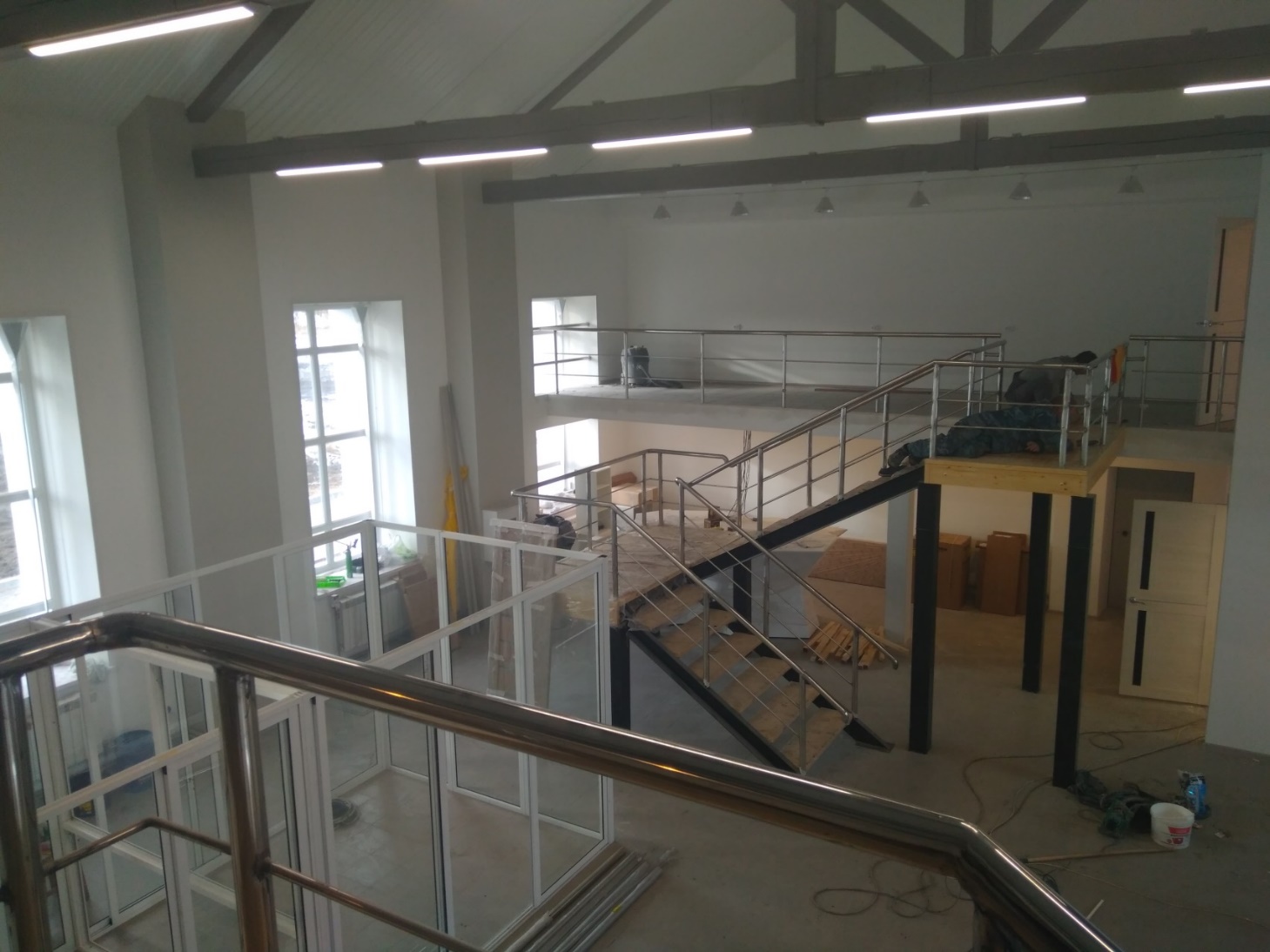 15
Оплата ремонтных работ, изготовления и поставки оборудования для Геологического музея имени академика Н.П.Лаверова
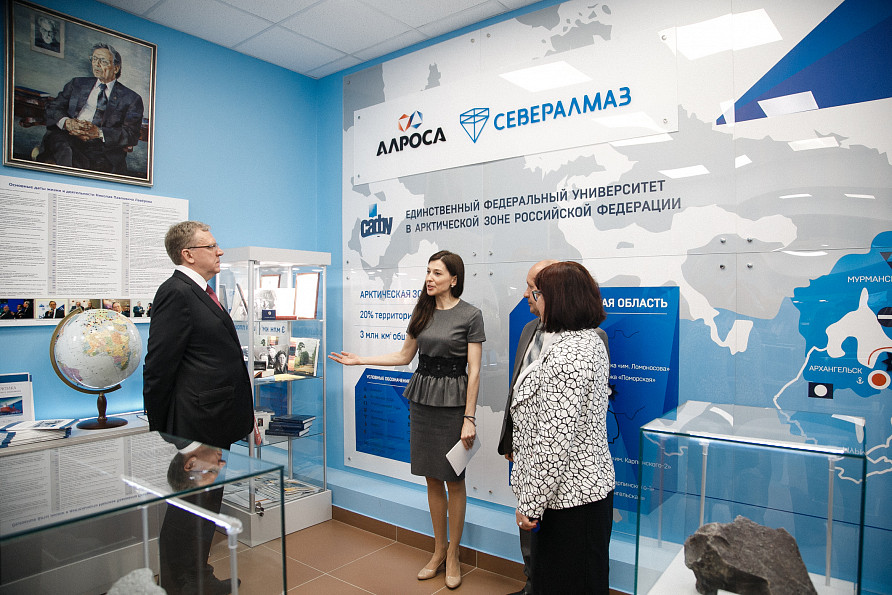 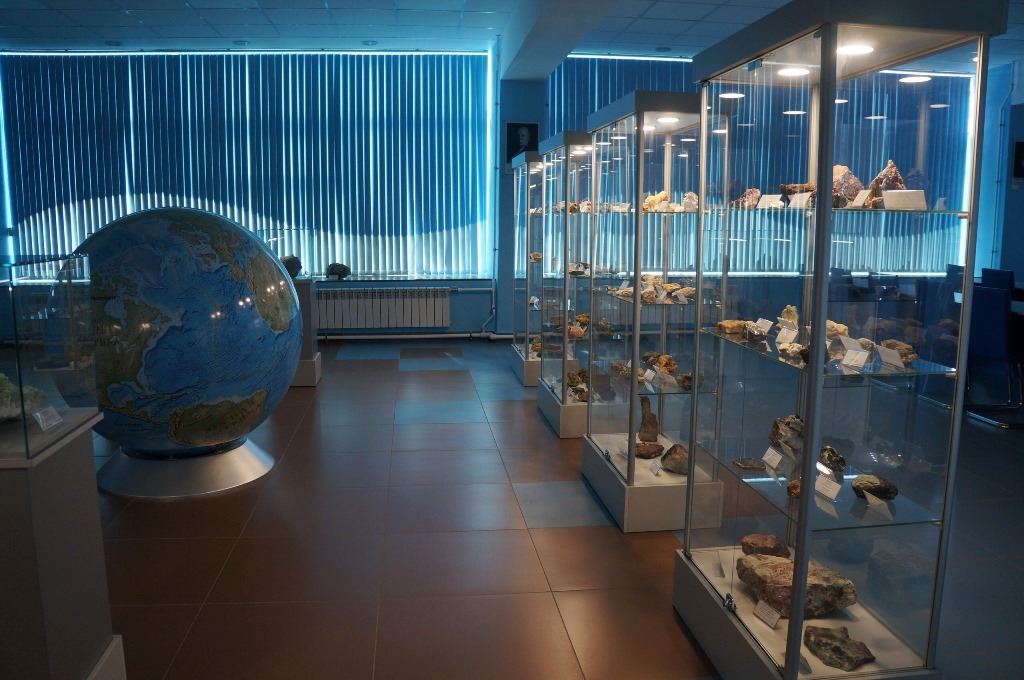 16
Создание и оборудование Дома физики
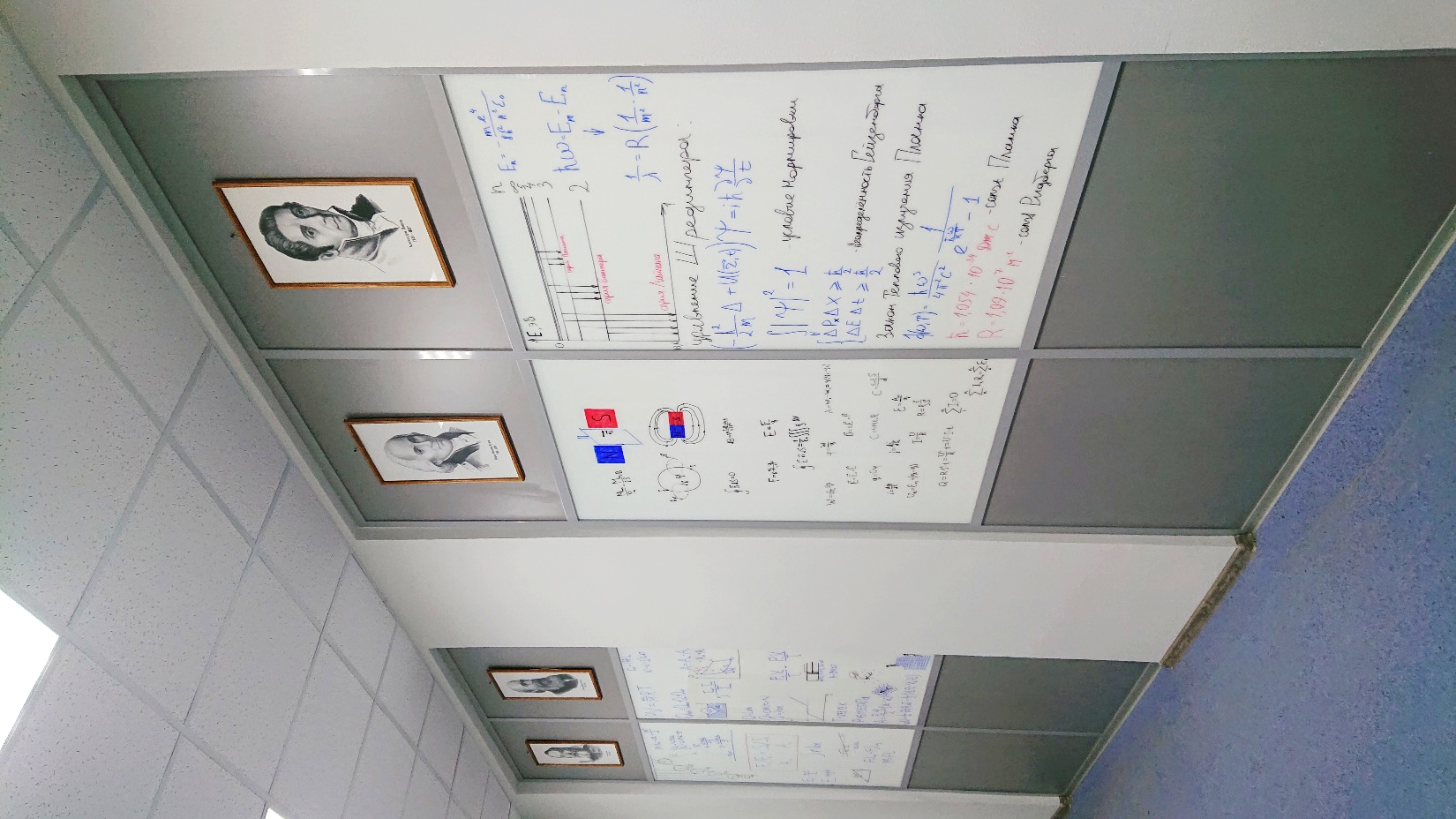 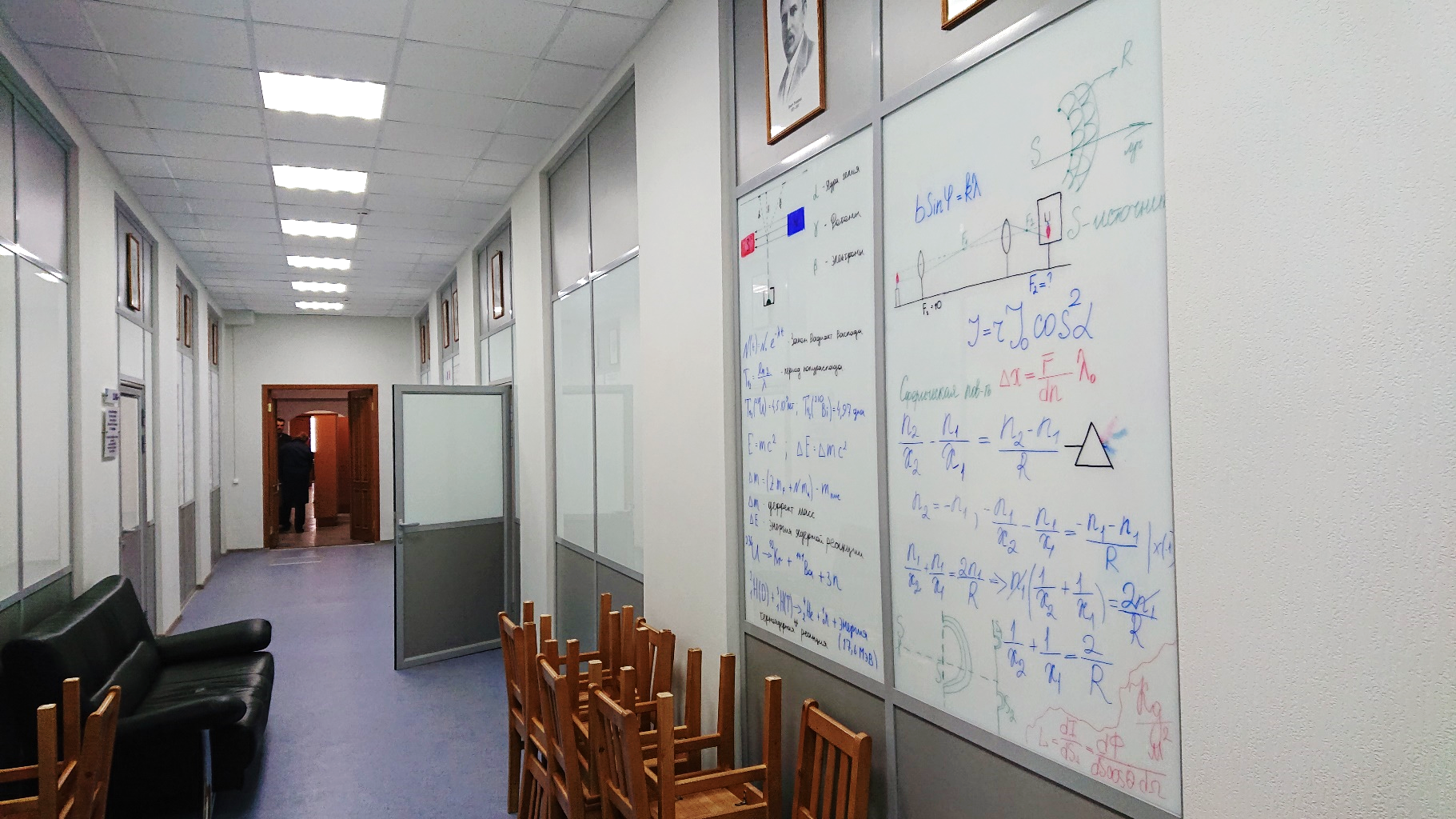 17
Создание и оборудование Музея природы Арктики
18
Оплата статей сотрудников САФУ в журналах с высоким импакт-фактором Zookeys, Nature Communications, PLOS, Scientific Reports, Enviromental Research Letters и др.
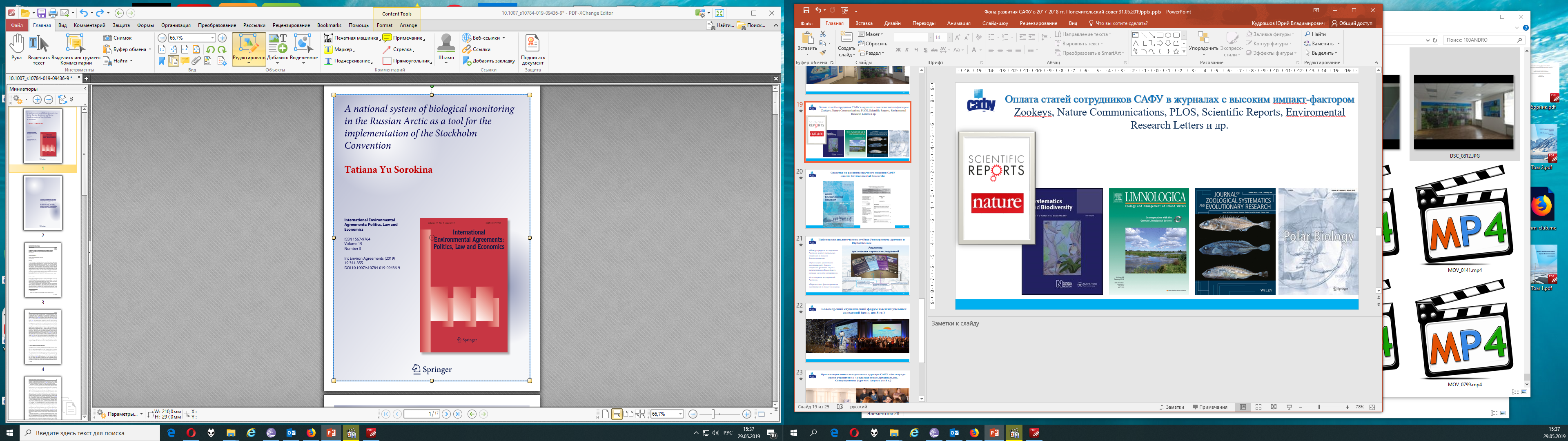 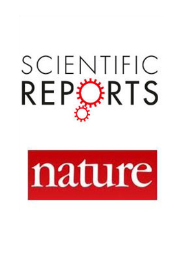 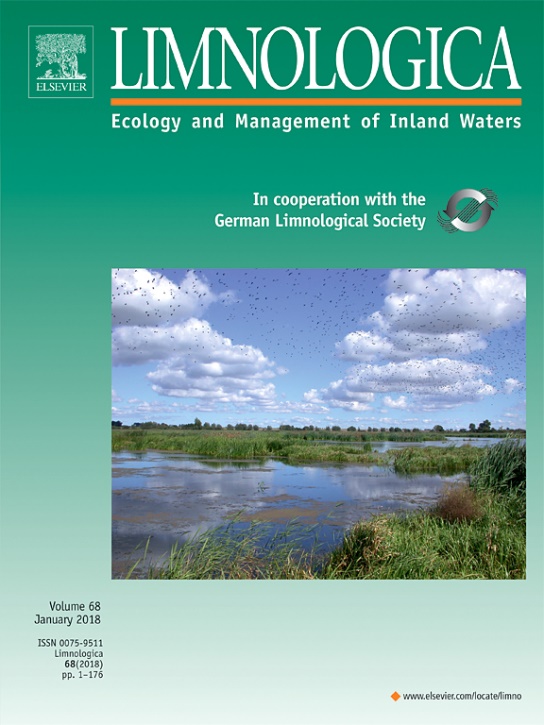 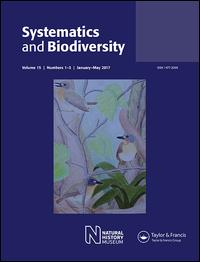 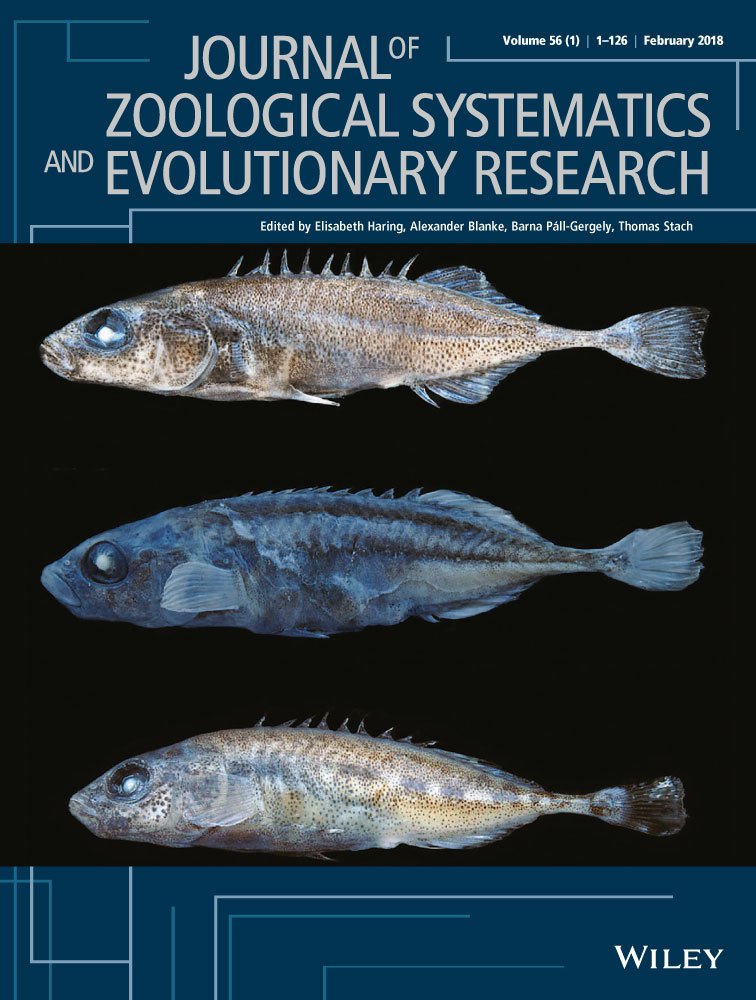 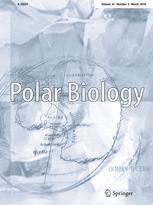 Средства на развитие научного издания САФУ«Arctic Environmental Research»
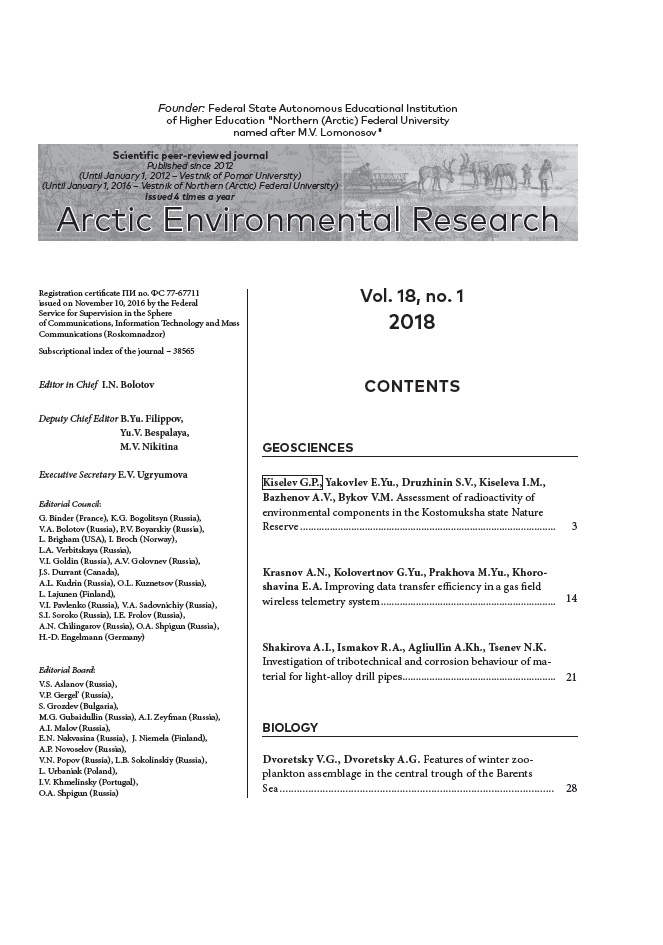 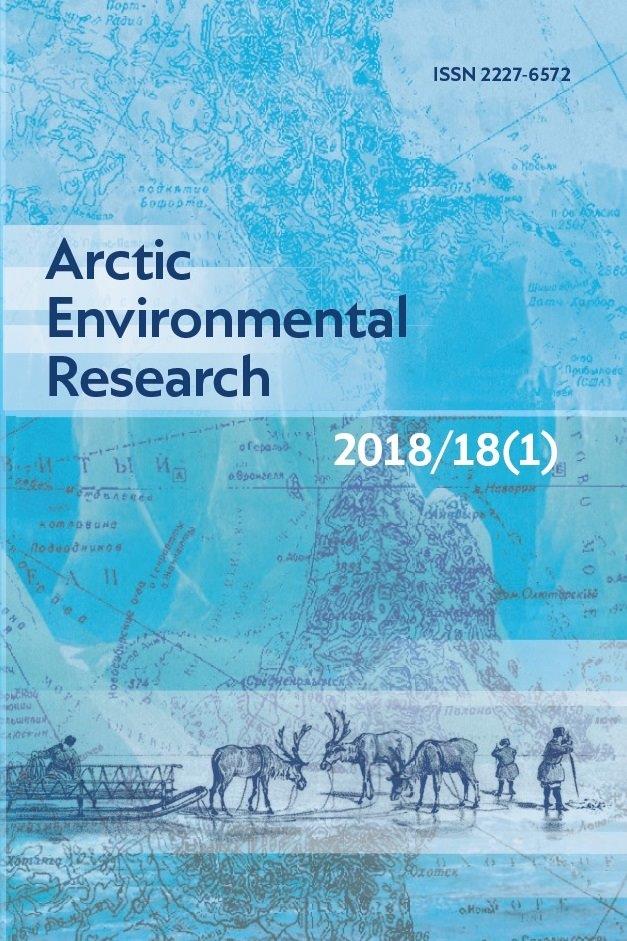 20
Публикация аналитических отчётов Университета Арктики и Digital Science
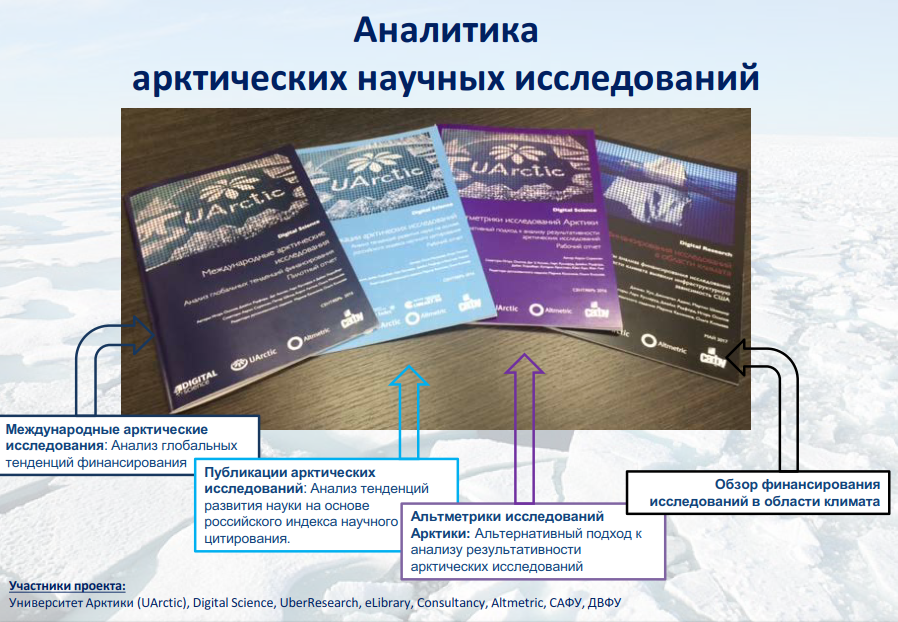 «Международные исследования Арктики: анализ глобальных тенденций в области финансирования»
«Публикации арктических исследованиий. Анализ тенденций развития науки с использованием Российского индекса научного цитирования» 
«Альтметрики исследований Арктики»
«Перспективы финансирования исследований в области климата»
21
Беломорский студенческий форум высших учебных заведений (2017, 2018 гг.)
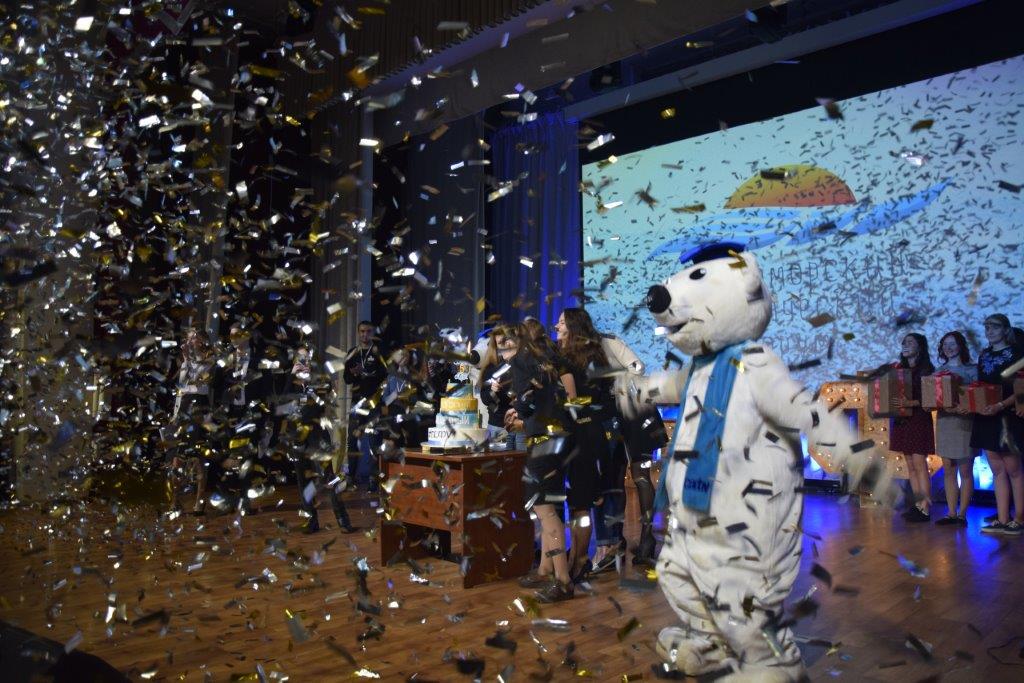 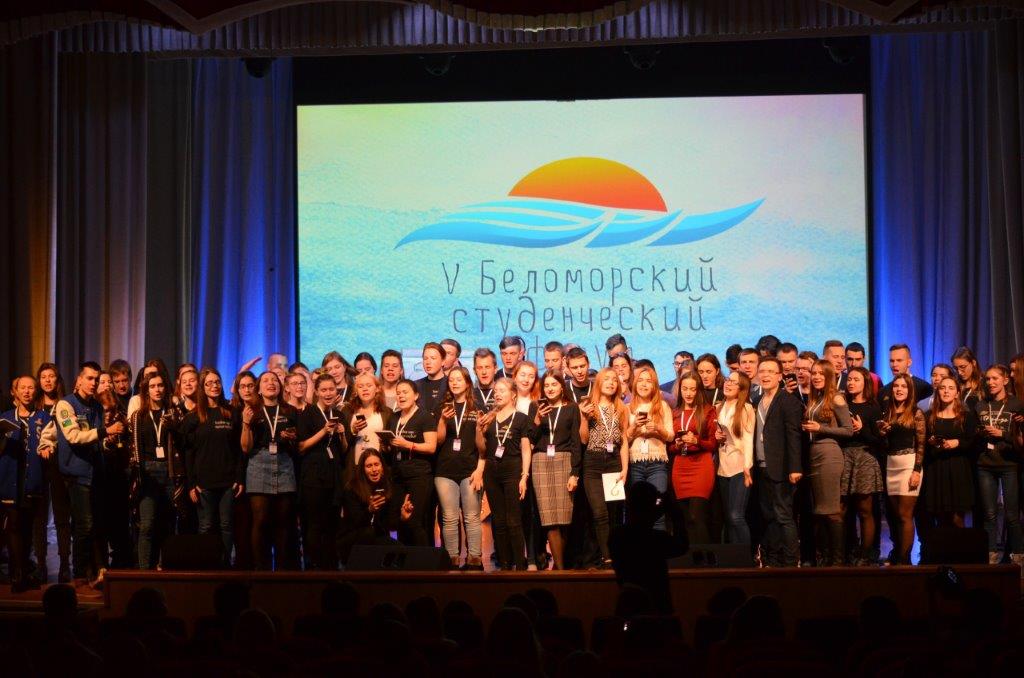 Организация интеллектуального турнира САФУ «60 секунд» среди учащихся 10-11 классов школ Архангельска, Северодвинска (130 чел. Апрель 2018 г.)
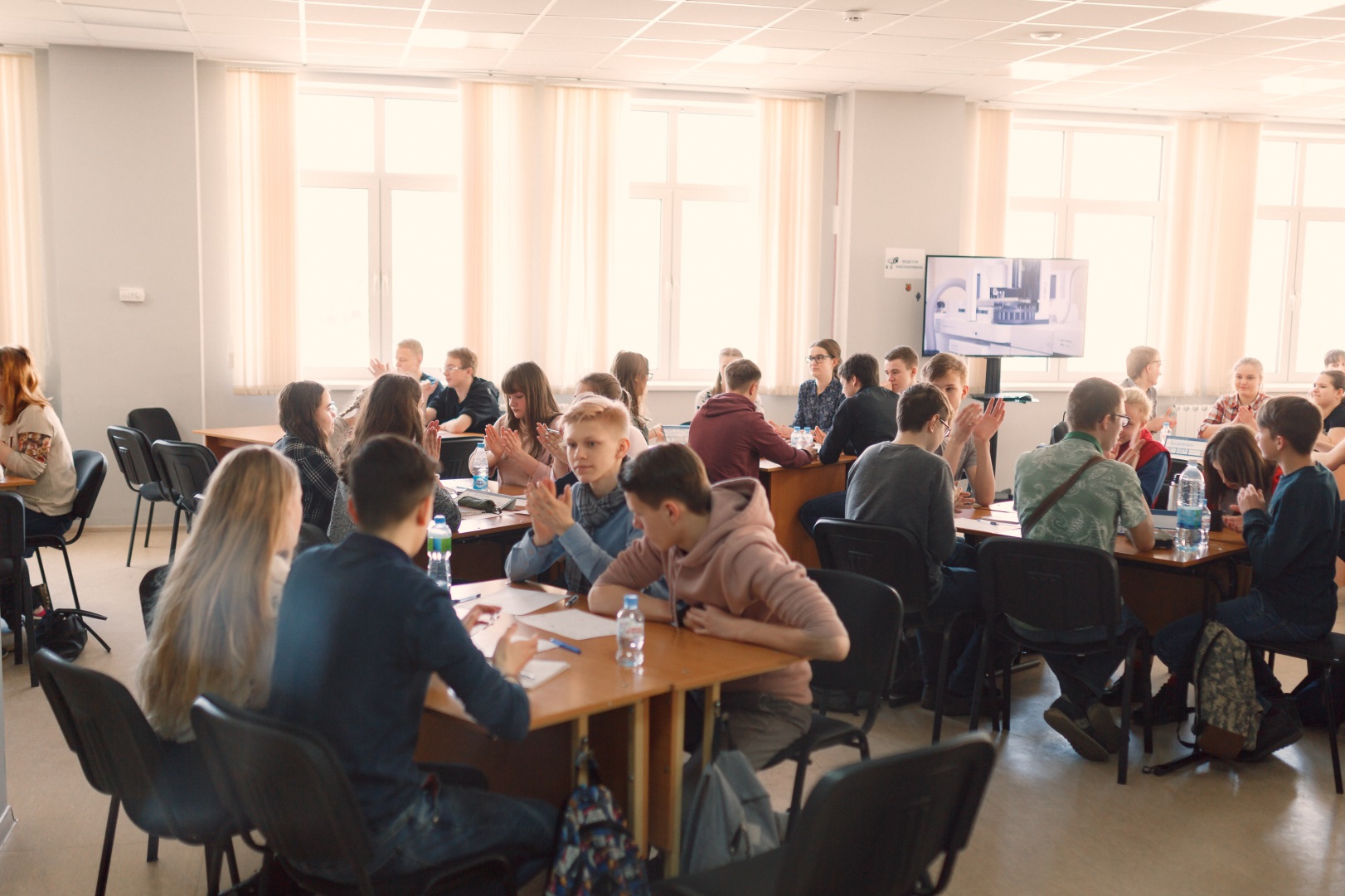 23
Кроме того, Некоммерческая организация «Фонд развития САФУ имени М.В.Ломоносова» получала гранты для проведения мероприятий с участием и в интересах университета:
24
В 2017-19 гг. Фонд профинансировал 73 проекта САФУ в общей сложности на 67,97 млн.руб.

Количество жертвователей Фонда - 60 чел. и 2 предприятия
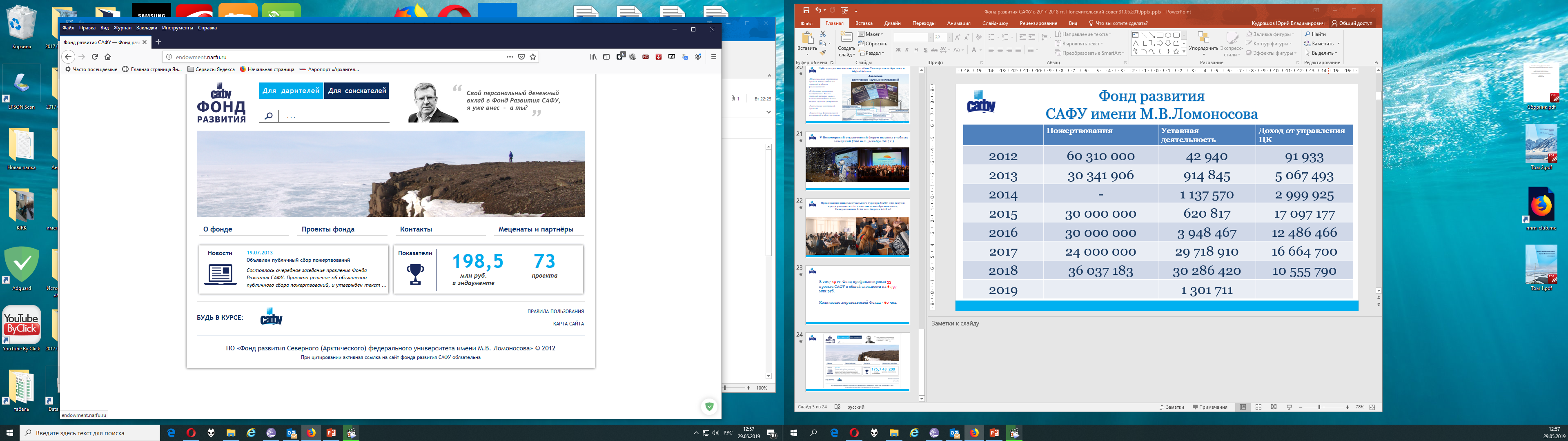